Chào mừng quý thầy cô và các bạn học sinh đến với
ÂM NHẠC LỚP 4
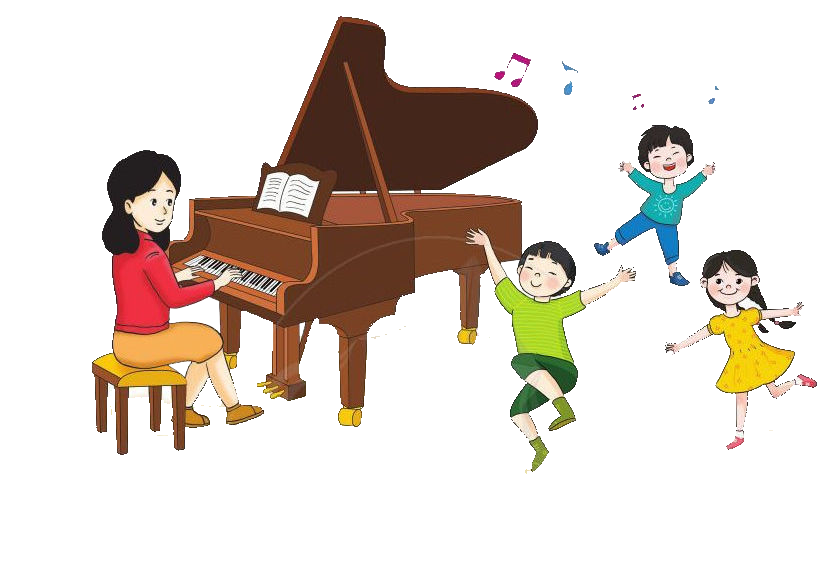 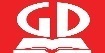 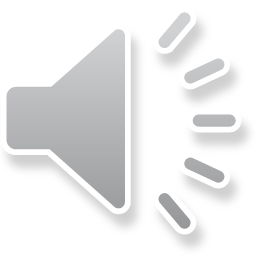 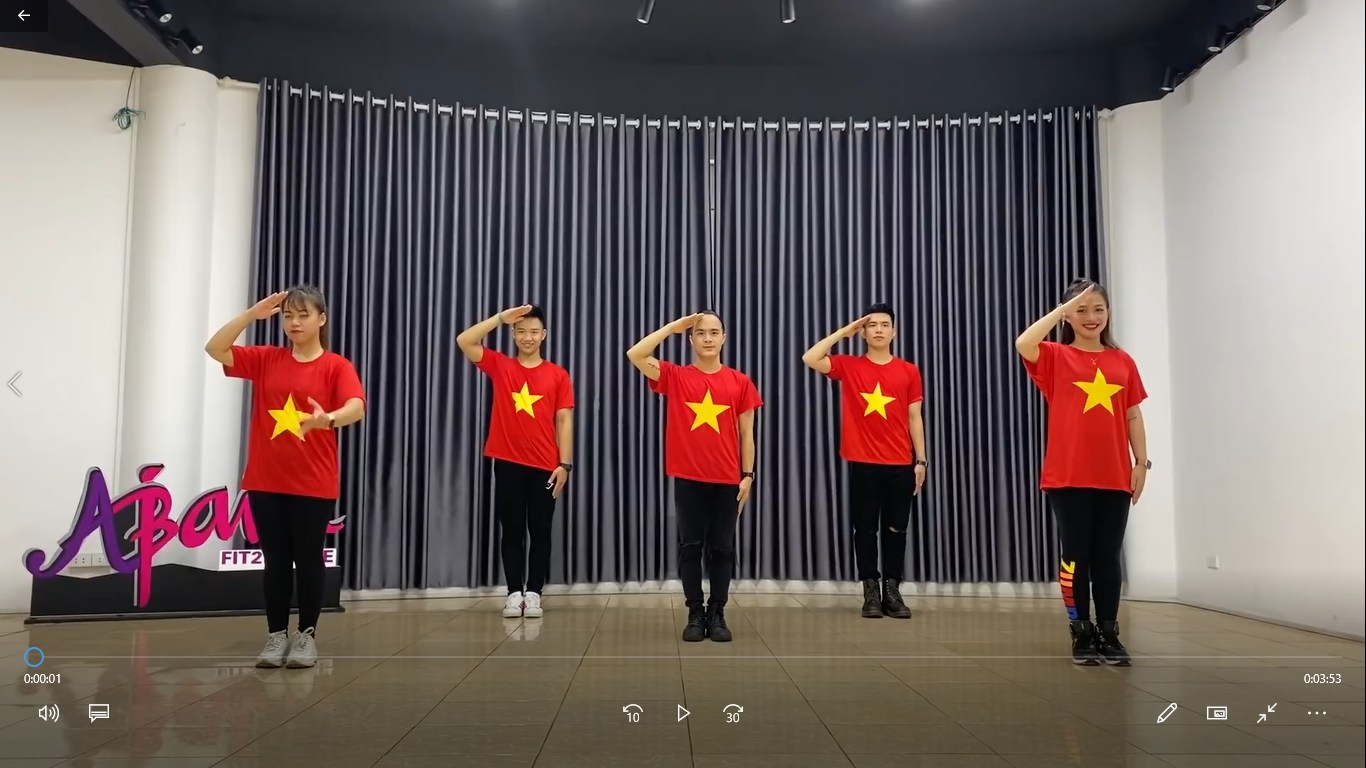 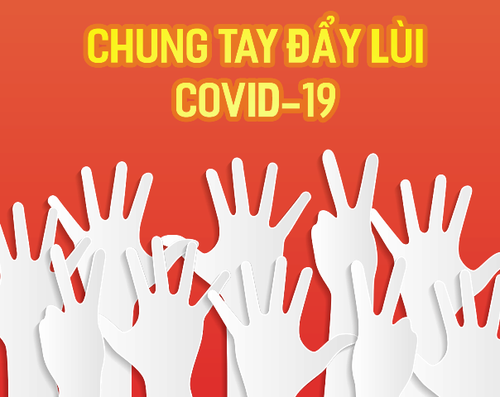 Vận động bài Việt Nam ơi đánh bay covid 19
TIẾT: 15
Học hát bài địa phương tự chọn bài :Em phòng chống Corona
Nhạc và lời: Bùi Anh Tôn
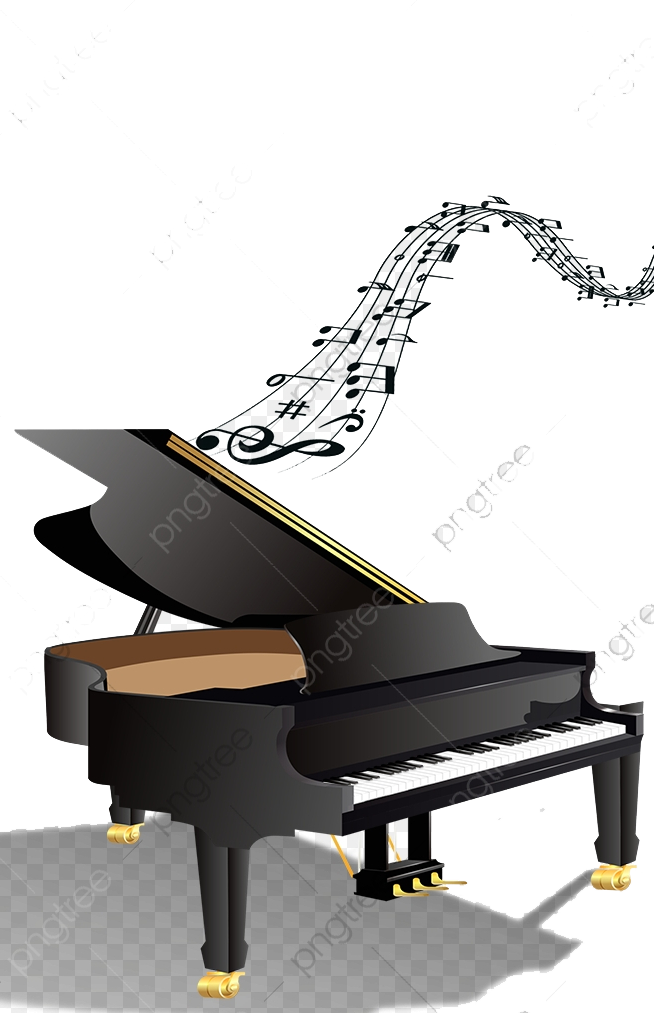 Tác giả, tác phẩm
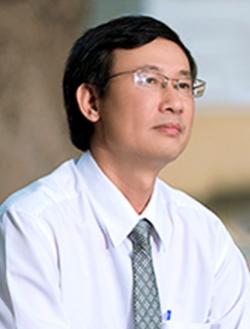 Bùi Anh Tôn sinh năm 1962 tại Sơn Tây – Hà Nội, quê Thái Bình, hiện là chuyên viên phụ trách Bộ môn Âm nhạc thuộc Sở Giáo dục và Đào tạo Thành phố HCM
"Bài hát phòng chống dịch Covid-19 sáng tác chiều ngày 14/4/2020, tác giả viết dành riêng cho thiếu nhi
Hát mẫu
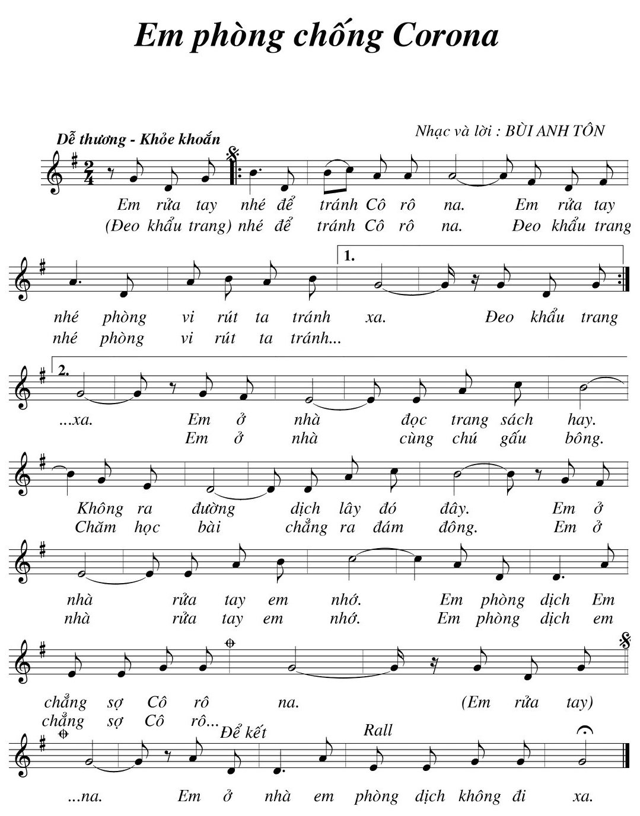 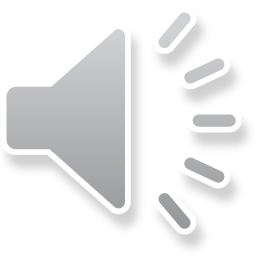 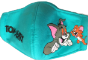 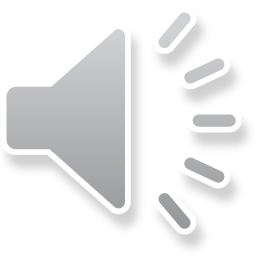 CÂU 1: Em rửa tay nhé, để tránh cô-rô-na.
CÂU 2: Em rửa tay nhé, phòng vi-rút ta tránh xa.
CÂU 3: Đeo khẩu trang nhé, để tránh cô-rô-na. 
CÂU 4: Đeo khẩu trang nhé, phòng vi-rus ta tránh xa.
CÂU 5: Em ở nhà, đọc trang sách hay. 
CÂU 6: Không ra đường, dịch lây đó đây.
CÂU 7: Em ở nhà, rửa tay em nhớ. 
CÂU 8: Em phòng dịch, em chẳng sợ cô-rô-na.
Lời 1:
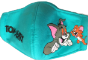 Đọc lời ca
Lời 2:
Em rửa tay nhé, để tránh cô-rô-na. Em rửa tay nhé, phòng vi-rus ta tránh xa. Đeo khẩu trang nhé, để tránh cô-rô-na. Đeo khẩu trang nhé, phòng vi-rus ta tránh xa. Em ở nhà, cùng chú gấu bông. Chăm học bài chẳng ra đám đông.
Em ở nhà, rửa tay em nhớ. Em phòng dịch, em chẳng sợ cô-rô-na. Em ở nhà, em phòng dịch không đi xa.
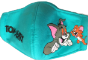 Đọc lời ca
CÂU 1:
Em rửa tay nhé, để tránh cô-rô-na.
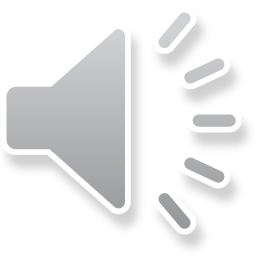 CÂU 2:
Em rửa tay nhé, phòng vi-rút ta tránh xa.
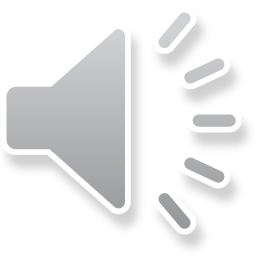 Em rửa tay nhé, để tránh cô-rô-na. Em rửa tay nhé, phòng vi-rút ta tránh xa.
CÂU 1+2:
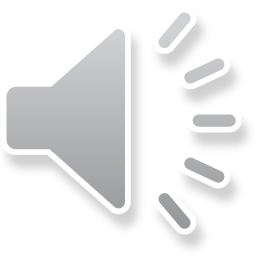 CÂU 3:
Đeo khẩu trang nhé, để tránh cô-rô-na.
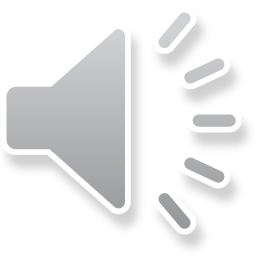 CÂU 4:
Đeo khẩu trang nhé, phòng vi-rút ta tránh xa.
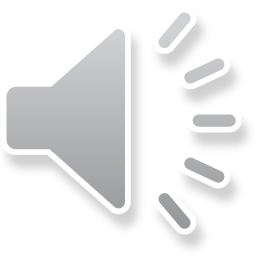 Đeo khẩu trang nhé, để tránh cô-rô-na. Đeo khẩu trang nhé, phòng vi-rút ta tránh xa.
CÂU 3+4:
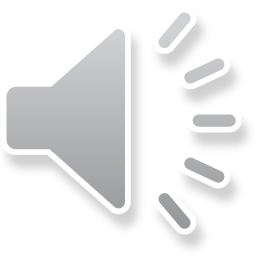 Em rửa tay nhé, để tránh cô-rô-na. Em rửa tay nhé, phòng vi-rút ta tránh xa. Đeo khẩu trang nhé, để tránh cô-rô-na. Đeo khẩu trang nhé, phòng vi-rút ta tránh xa.
CÂU 1+2+3+4:
CÂU 5:
Em ở nhà, đọc trang sách hay.
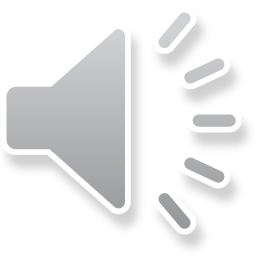 CÂU 6:
Không ra đường, dịch lây đó đây.
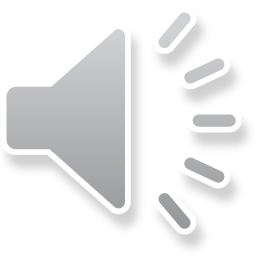 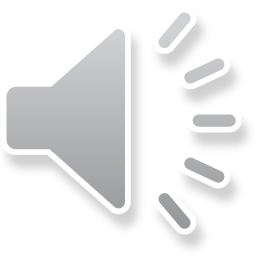 Em ở nhà, đọc trang sách hay. Không ra đường, dịch lây đó đây.
CÂU 5+6:
CÂU 7:
Em ở nhà, rửa tay em nhớ.
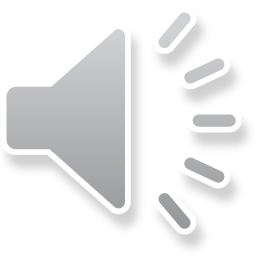 CÂU 8:
Em phòng dịch, em chẳng sợ cô-rô-na.
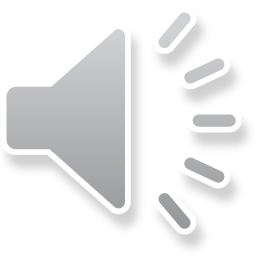 Em ở nhà, rửa tay em nhớ. Em phòng dịch, em chẳng sợ cô-rô-na.
CÂU 7+8:
Em ở nhà, đọc trang sách hay. Không ra đường, dịch lây đó đây.  Em ở nhà, rửa tay em nhớ. Em phòng dịch, em chẳng sợ cô-rô-na.
CÂU 5+6+7+8:
Em rửa tay nhé, để tránh cô-rô-na. Em rửa tay nhé, phòng vi-rút ta tránh xa. Đeo khẩu trang nhé, để tránh cô-rô-na. Đeo khẩu trang nhé, phòng vi-rus ta tránh xa. Em ở nhà, đọc trang sách hay. Không ra đường, dịch lây đó đây. Em ở nhà, rửa tay em nhớ. Em phòng dịch, em chẳng sợ cô-rô-na.
Lời 1( hát piano 1 lần sau đó hát nhẩm với nhạc nền sau đó hát đồng thanh
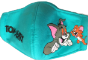 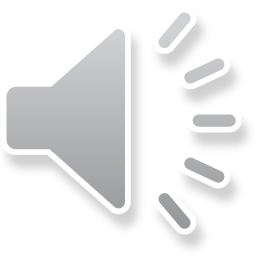 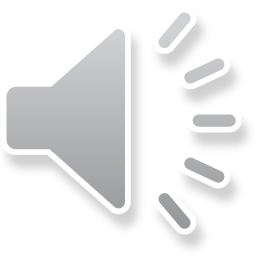 Hát nhẩm lời 2 trên giai điệu lời 1, câu 9 cuối hát giống câu 8 ngân dài 4 phách rưỡi và kết
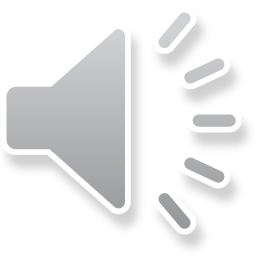 Em rửa tay nhé, để tránh cô-rô-na. Em rửa tay nhé, phòng vi-rus ta tránh xa. Đeo khẩu trang nhé, để tránh cô-rô-na. Đeo khẩu trang nhé, phòng vi-rus ta tránh xa. Em ở nhà, cùng chú gấu bông. Chăm học bài chẳng ra đám đông. Em ở nhà, rửa tay em nhớ. Em phòng dịch, em chẳng sợ cô-rô-na. Em ở nhà, em phòng dịch không đi xa.
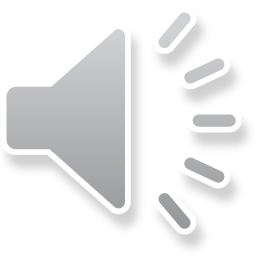 Hát cả bài với các hình thức: Lớp, tổ, cá nhân
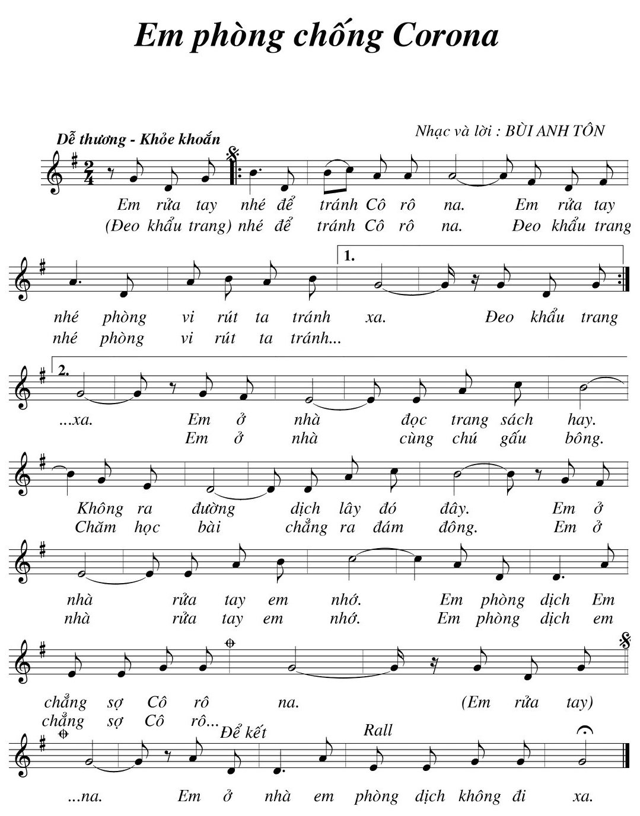 TỔ 1
TỔ 2
Hát câu 1+2
Hát câu 3+4
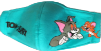 Hát câu 5+6
Hát câu 7+8
CẢ LỚP
CÂU 9 KẾT
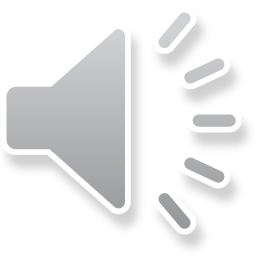 Hát nối tiếp, đồng ca (l2 giống l1)
CÂU 1:
Em rửa tay nhé, để tránh cô-rô-na.
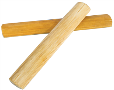 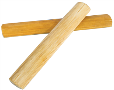 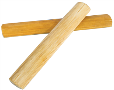 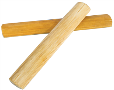 CÂU 9 KẾT:
Em ở nhà,        em phòng dịch không đi xa.
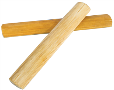 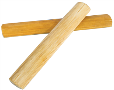 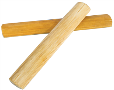 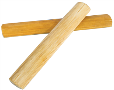 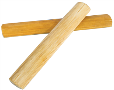 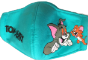 Hát gõ đệm theo nhịp
GV
HS
- HS HÔ: Lây ai-lây ai
- GV HÔ: Bệnh dịch-bệnh dịch
VD GV HÔ:  
đeo khẩu trang
-HS THỰC HIỆN:  dùng 2 tay chồng lên nhau bịp lên mồm
TRÒ CHƠI NGĂN NGỪA DỊCH BỆNH: HD động tác phòng ngừa covid như sau
 - 1 đeo khẩu trang: dùng 2 tay chồng lên nhau bịp lên mồm
 - 2 gội đầu : dùng 2 tay gãi lên đầu	
 - 3 rửa mặt : dùng 2 tay xoa lên mặt
 - 4 rửa tay chân : dùng 2 tay xoa lên 2 chân
 - 5 rửa tay: dùng 2 tay xoa vào nhau đưa về phía trước
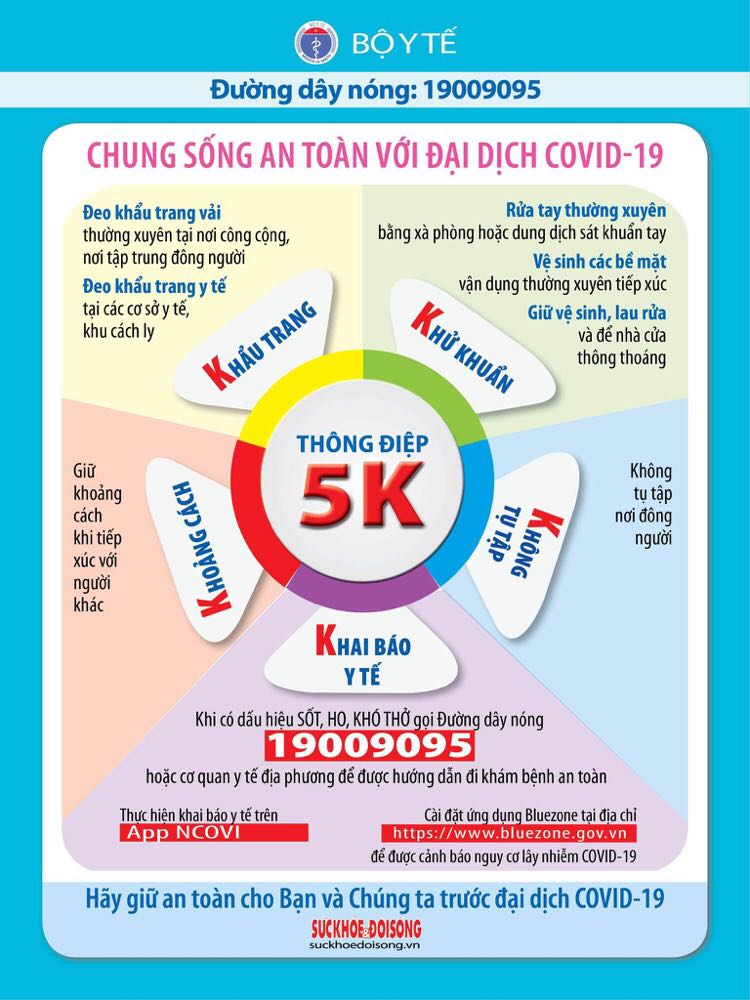 Tuyên truyền sau đó đọc đồng thanh 5K
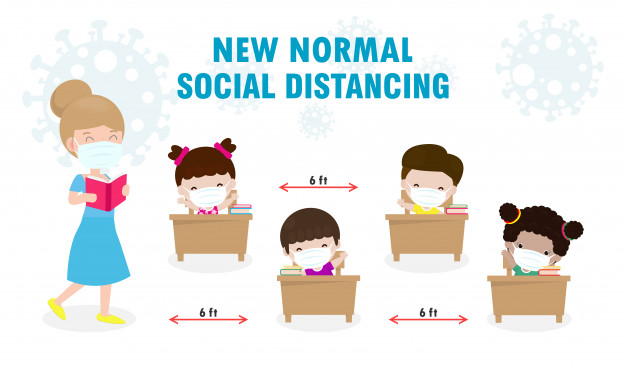 NÊU GIÁO DỤC –CỦNG CỐ-DẶN DÒ
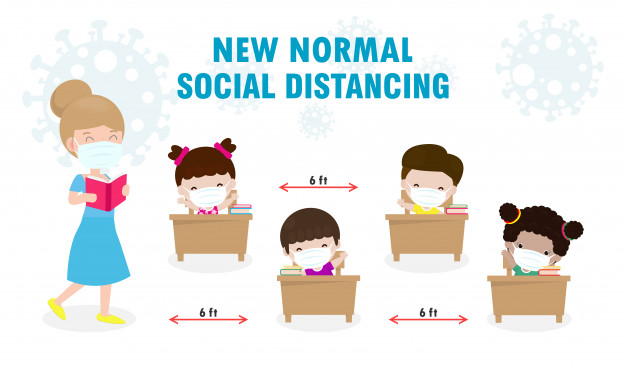 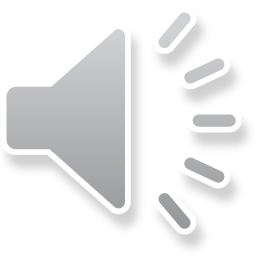 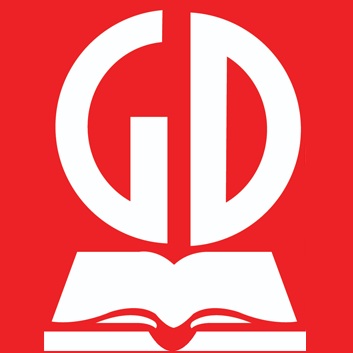 Chúc quý thầy cô mạnh khỏe, 
các bạn học sinh chăm ngoan học giỏi